محور یابی بیانات مهم رهبر انقلاب در دیدار مسئولان نظام(02/ 03/ 1397)
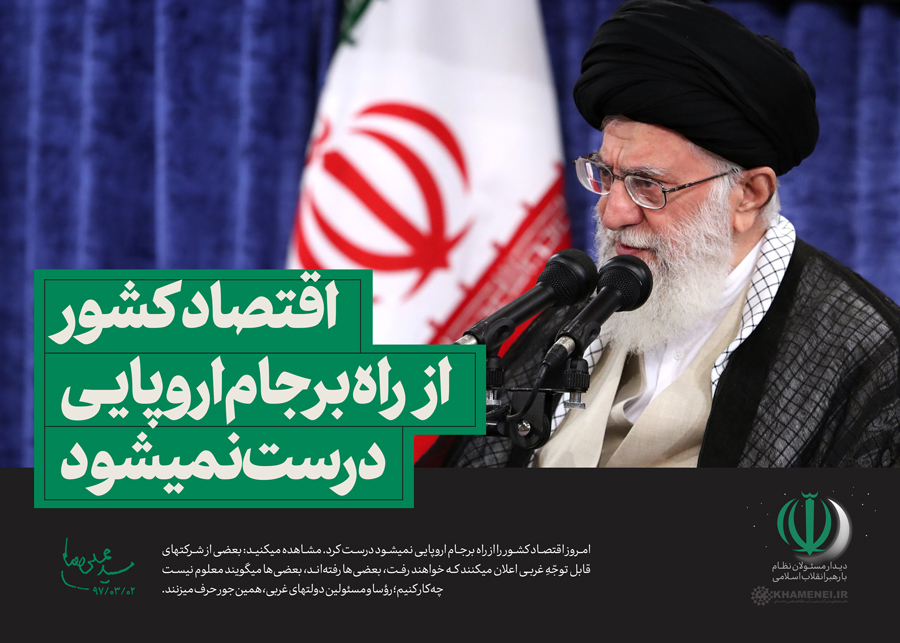 دشمنی آمریکا با جمهوری اسلامی، مسئله اصلی
دشمنی به طرق گوناگون
سازمان‌دهی کودتای نظامی
حرکت نظامی در برهه‌های مختلف :
- ساقط کردن هواپیمای ایران
- حمله نظامی به برخی مراکز ایران در خلیج فارس
تحریک قومیّت ها
تحریک صدّام به جنگ با ایران
تبلیغات شبانه‌روزی علیه ایران
حمایت از صدام در دوران جنگ
اعمال نفوذ علیه ایران در سازمان ملل
تحریم ایران
براندازی، هدف دشمن از دشمنی:
شکست خوردن همه نقشه ها و توطئه ها علیه جمهوری اسلامی تا کنون
قدرت و استقامت بیشتر جمهوری اسلامی در چهل سالگی
قطعی بودن شکست دشمن و سربلند باقی ماندن جمهوری اسلامی
وَ مَا النَّصَرُ اِلّا مِن عِندِ الله
اِن تَنصُرُوا اللهَ یَنصُرکُم
وَ لَیَنصُرَنَّ‌ اللهُ مَن یَنصُرُه
آمریکا و برجام
شکست آمریکا به لحاظ اخلاقی، حقوقی و آبروی سیاسی
لزوم پرهیز عناصر سیاسی، مدیریّتی، مطبوعاتی و فرهنگی از سرزنش و هتک حرمت یکدیگر در قضیه برجام
لزوم اتّحاد و همدلی و هم‌زبانی در قضیه برجام
لزوم توجه به تجربه های گذشته
نحوه مواجهه با برجام
لزوم توجه به تجربه های گذشته
ناممکن بودن تعامل با آمریکا
نقض معاهده‌ بین‌المللی برجام با وجود پایبندی ایران
نقض عهد دولت آمریکا با دیگران:
رفتار عهدشکنانه با محمدرضا پهلوی
رفتار عهدشکنانه با حسنی مبارک
.
نقض روح و جسم برجام از ابتدا
عمیق بودن دشمنی آمریکا با ایران و جمهوری اسلامی
اصل دشمنی آمریکا با نظام جمهوری اسلامی و مردم ایران
نظام سربلند در منطقه
بهانه بودن قضیه هسته ای و موشک
نظام مخالف با ظلم های آمریکا
نظام بی ملاحظه در برابر آمریکا
نظام برافرازنده پرچم اسلام
نظام گسترش دهنده روحیه‌ مقاومت در منطقه
گستاخ شدن دشمن
در صورت انعطاف و مصلحت اندیشی های موسمی
محور شرارت نامیدن ایران در مقابل انعطاف های دولت وقت
به دادگاه احضار شدن رئیس‌جمهور ایران که طرف‌دار نرمش در مقابل غرب بود، در ماجرای میکونوس
موثر بودن ایستادگی در برابر دشمن
عقب نشینی غربی ها با شکستن مهر و موم یو سی اف اصفهان و غنی سازی 20 درصد
همراهیِ اروپا با آمریکا در موارد حساس
خطای بزرگِ گره زدن حلّ مسائل کشور به برجام و مسائل خارجی
نحوه مواجهه با برجام
انتقال واقع بینانه قضایا به مردم
سنجش واقع بینانه قضایا
01
02
لزوم صدور قطعنامه علیه آمریکا به‌ علت نقض قطعنامه‌ ۲۲۳۱
گره نزدن اقتصاد کشور به برجام اروپایی
06
03
05
04
لزوم تضمین دادن اروپایی ها در خصوص تکرار نکردن بدعهدی سال های 83 و 84
لزوم جبران کردن اروپایی ها در خصوص بی توجهی به اقدام آمریکا در نقض جسم و روح برجام
نحوه مواجهه با برجام
لزوم متعهد شدن اروپایی ها در خصوص مطرح نکردن بحث موشکی
لزوم متعهد شدن اروپایی ها در خصوص مطرح نکردن بحث حضور منطقه‌ای ایراندست نکشیدن جمهوری اسلامی از مؤلّفه‌های قدرت ( دفاع از دور و عمق راهبردی )
تضمین فروش کامل نفت ایران
تضمین بانک‌های اروپایی در دریافت و پرداخت و انتقال وجوه مربوط به تجارت دولتی و تجارت خصوصی با جمهوری اسلامی
محفوظ بودن حقّ ایران برای آغاز کردنِ فعّالیّت های تعطیل‌شده‌ هسته‌ای
لزوم آمادگی مسئولان سازمان هسته‌ای برای آغاز فعالیت های هسته ای
چگونگی حرکت محکم در کشور در قضیه برجام
اتکا نکردن به نسخه های غربی
نسپردن کارها به خارجی ها مگر در حد اضطرار
حل مشکل اقتصاد کشور با تکیه‌ به ظرفیّت های فراوان داخلی
تلاش مضاعف برای رفع مشکلات اقتصادی کشور       ( مطلوب نبودن وضع فعلی اقتصاد)
چگونگی حرکت محکم در کشور در قضیه برجام
رفع وابستگی به اقتصاد نفتی لزوم ایجاد ارزش افزوده برای نفت
جدی گرفتن سیاست های اصل ۴۴
پیگیری رشد شتابان اقتصاد به‌وسیله‌ اقتصاد دانش‌بنیان
جدیت در پیگیری اقتصاد مقاومتی
تقویت تولید داخل و کالای ایرانی
مبارزه جدی با سیاست ناامیدسازی و ایجاد توهّم بن‌بست در کشور
لزوم تشکیل ستاد مقابله‌ با شرارتِ دشمن در مجموعه‌ اقتصادی*مقابله با اتاق جنگ دشمن در وزارت خزانه‌داری
تکیه‌ به ظرفیّت های فراوان داخلی
سازمان ملل
لزوم پیگیری جدی سازمان ملل در قبال مسائل حقوق بشری زیر
مسئله آتش زدن مرکز داوودی‌ها در زمان کلینتون
مسئله‌ زندان گوانتانامو
مسئله زندان ابوغریب عراق
مسئله آزادی فروش سلاح در آمریکا
لزوم پیگیری جدی سازمان ملل در قبال مسائل حقوق بشری زیر
رفتار جنایت‌بار با سیاه‌پوستان
مسئله‌ ایجاد داعش
01
02
کمک به دولت سعودی در کشتار یمن
کمک به حکومت بحرین در جنایت در حق مردم
03
04